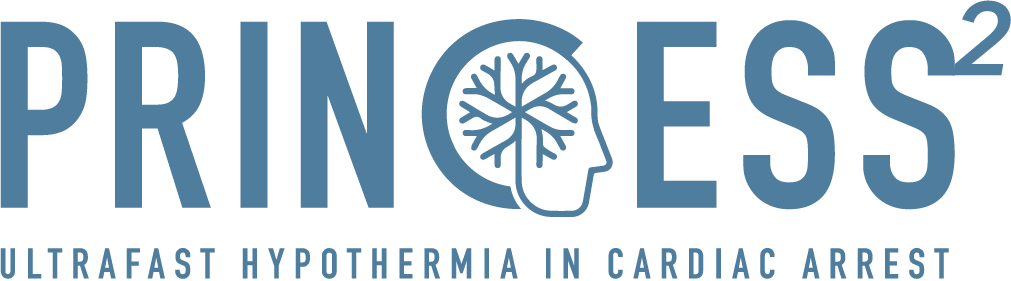 Interventiongroup	
RhinoChill started at cardiac arrest
Systemic cooling at 33°C for 24h
Controlgroup
Standard cardiac arrest treatment at ICU
All study patients
Temperature measured every 20min until patient reaches 33°C, thereafter 1 measurement/h 
Sedation 40 h
Troponin and NSE according to local protocol
SOFA-score at arrival and day 1-3
Cardiac echo at 24h and 72h to measure LVEF 
EEG between 36-72h (mandatory unless the patient doesn’t wake before that). Other examinations for prognostication according to local protocol
Blinded neurologic prognostication at 72 h in accordance with checklist
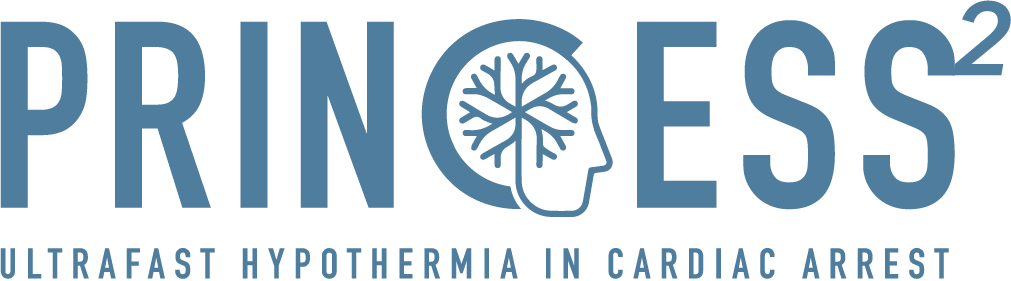 An international trial investigating the effect of early initiated hypothermia compared to 
normothermia in cardiac arrest with an initial schockable rhythm.
Questions, please contact
Local investigator
Local investigator
Per Nordberg 
(principal investigator)
per.nordberg@ki.se
+46 702 80 25 79
Anna-Sofia Hallberg Börjesson 
Clinical Research Coordinator
anna-sofia.hallberg.borjesson@ki.se
+46 736 12 77 67
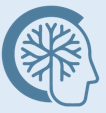 www.princess2.org